2.1-2 Inductive Reasoning and Conditional Statements
Mrs. Vazquez
Geometry
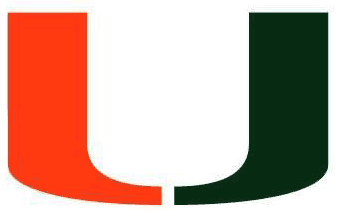 g-co.3.9-11
Essential Question:
What terms should I be familiar with for the lesson?

Objective:
Students will be able to define and understand new vocabulary.
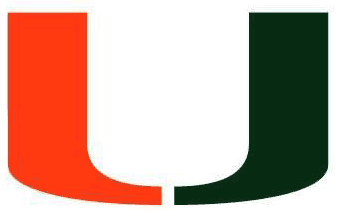 2.1 vocab
conjecture: an unproven statement based on observations

inductive reasoning: when you find a pattern in specific cases to write a conjecture to make a generalization
counterexample: a specific case in which the conjecture is false
2.1 vocab examples
conjecture: The sum of two numbers is always greater than the larger number.

inductive reasoning: 
1 + 3 = 4    	; 4 > 3
8 + 4 = 12  	; 12 > 8
10 + 50 = 60	; 60 > 50
counterexample: 
-8 + (-2) = -10		; -10 ≯ -2
2.2 VOcab
conditional statement: a logical statement that has two parts & is written in if-then form

hypothesis: the “if” of a conditional statement

conclusion: the “then” of a conditional statement
Example:If two ∡s form a linear pair, then they are supplementary.

(hypothesis) , (conclusion)
2.2 VOcab
negation: the opposite of the original statement
Ex: 
Mrs. Vazquez is a strict teacher.
negation:
Mrs. Vazquez is not a strict teacher.
If you will study, then you will pass geometry.
converse: the exchange of the hypothesis & the conclusion of a conditional statement
If you will pass Geometry, then you will study.
contrapositive: the negation of the converse
If you will not pass Geometry, then you will not study.
inverse: the negation of both the hypothesis & conclusion
If you will not study, then you will not pass Geometry.
biconditional statement
when a conditional statement & its converse are true a statement can be made that contains “if and only if” (iff).
Ex:
Conditional Statement.
If two lines intersect to form a ∟, then they are ⊥.
Converse.
If two lines are ⊥, then they intersect to form a ∟.
Biconditional Statement.
Two lines are ⊥ iff they intersect to form a ∟.